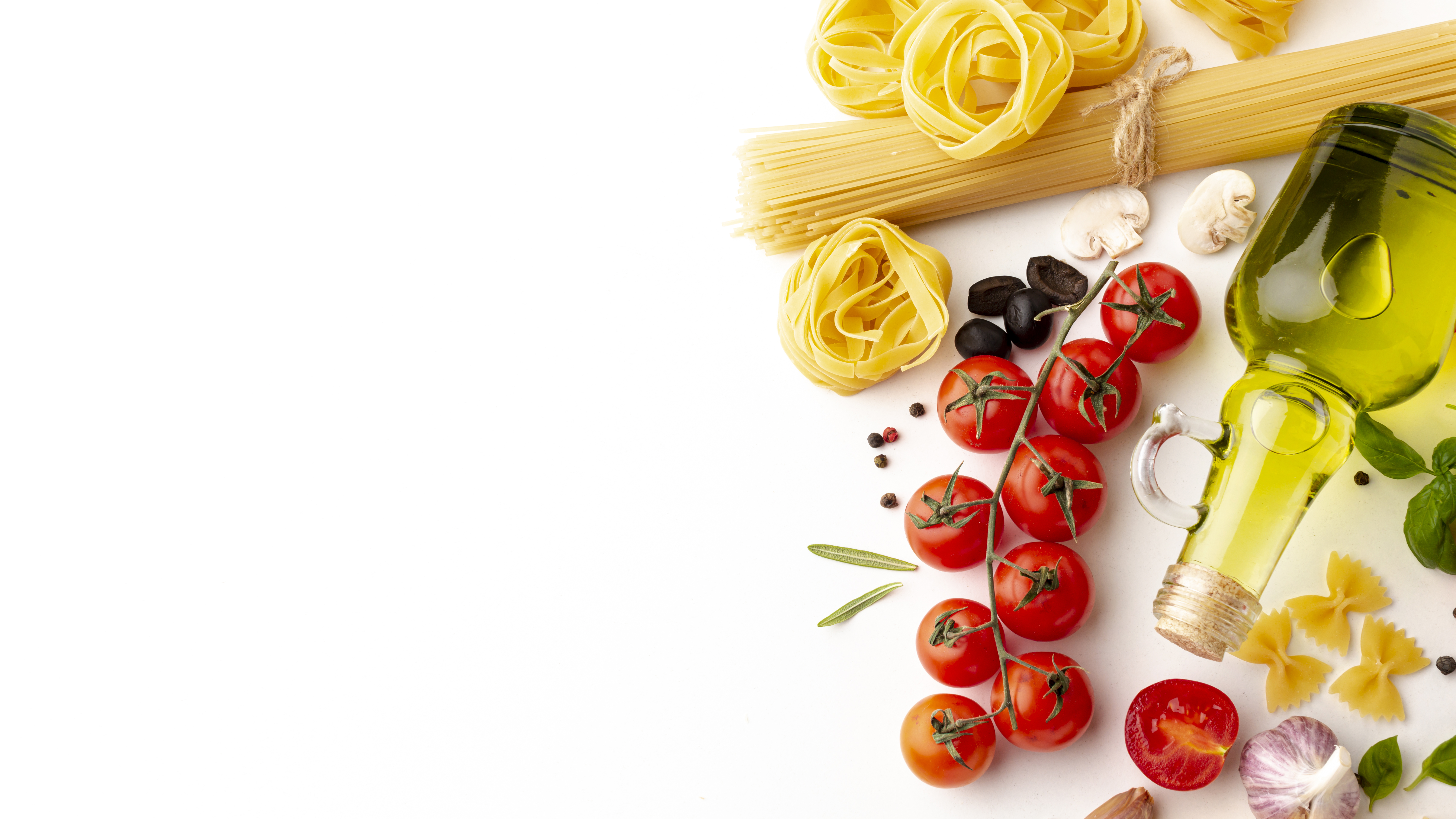 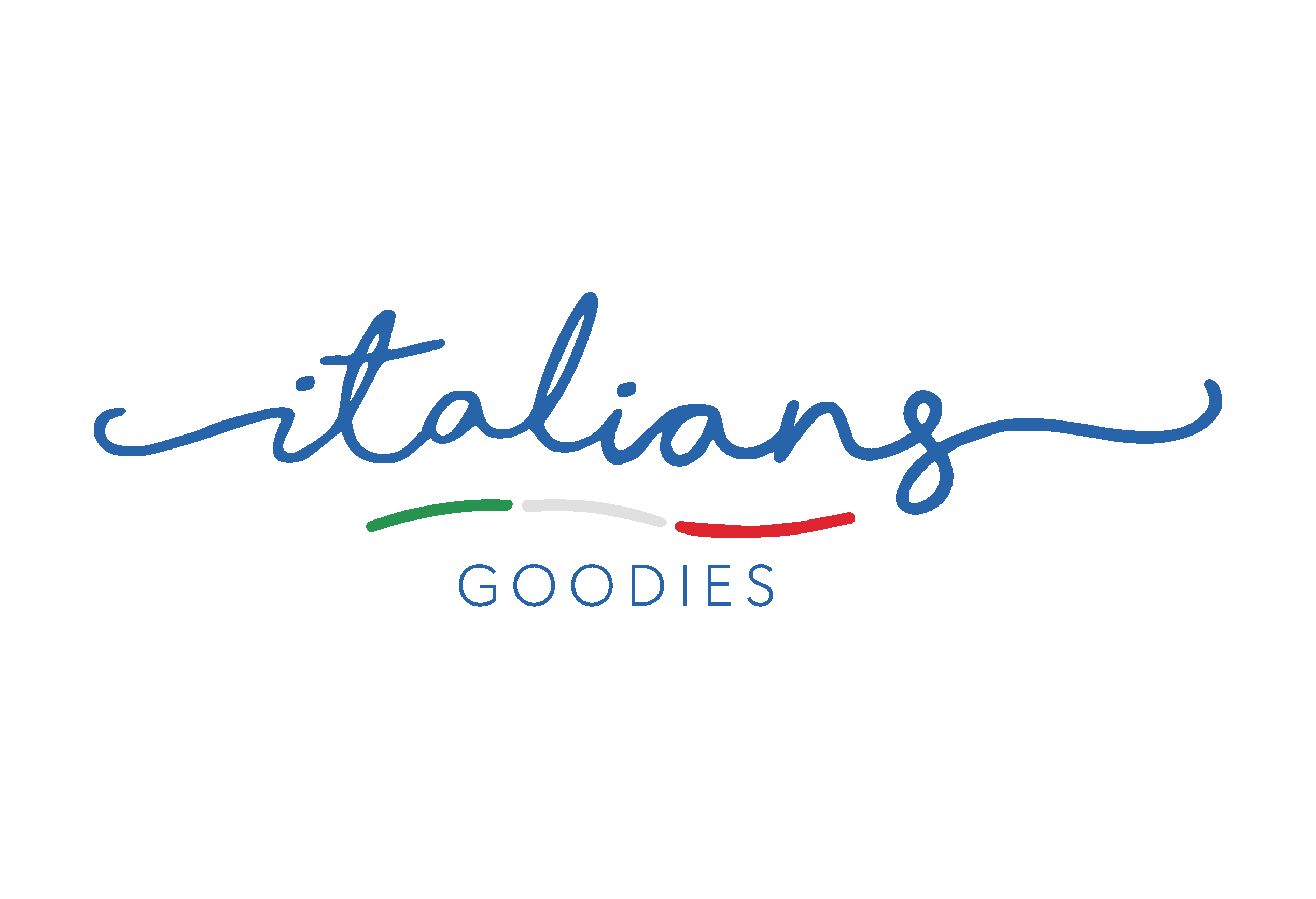 Bring Italy To Your Home.
Why Choose Italian Goodies?
Lorem ipsum dolor sit amet, consectetur adipiscing elit. Aenean aliquet non quam non vulputate. Vestibulum quis efficitur leo. Donec tristique feugiat ante, ac tristique ipsum accumsan sed. Donec condimentum, elit vitae sollicitudin tempus, massa mauris semper orci, id posuere ex arcu in felis. Sed vestibulum mollis diam in vehicula. Sed rutrum pulvinar nunc non tristique. Maecenas auctor cursus orci, in fermentum velit iaculis fringilla. Cras vitae lectus venenatis, dictum purus accumsan, semper metus.
We Bring Italy AroundThe World
Lorem ipsum dolor sit amet, consectetur adipiscing elit. Aenean aliquet non quam non vulputate. Vestibulum quis efficitur leo. Donec tristique feugiat ante, ac tristique ipsum accumsan sed. Donec condimentum, elit vitae sollicitudin tempus, massa mauris semper orci, id posuere ex arcu in felis. Sed vestibulum mollis diam in vehicula. Sed rutrum pulvinar nunc non tristique. Maecenas auctor cursus orci, in fermentum velit iaculis fringilla. Cras vitae lectus venenatis, dictum purus accumsan, semper metus.
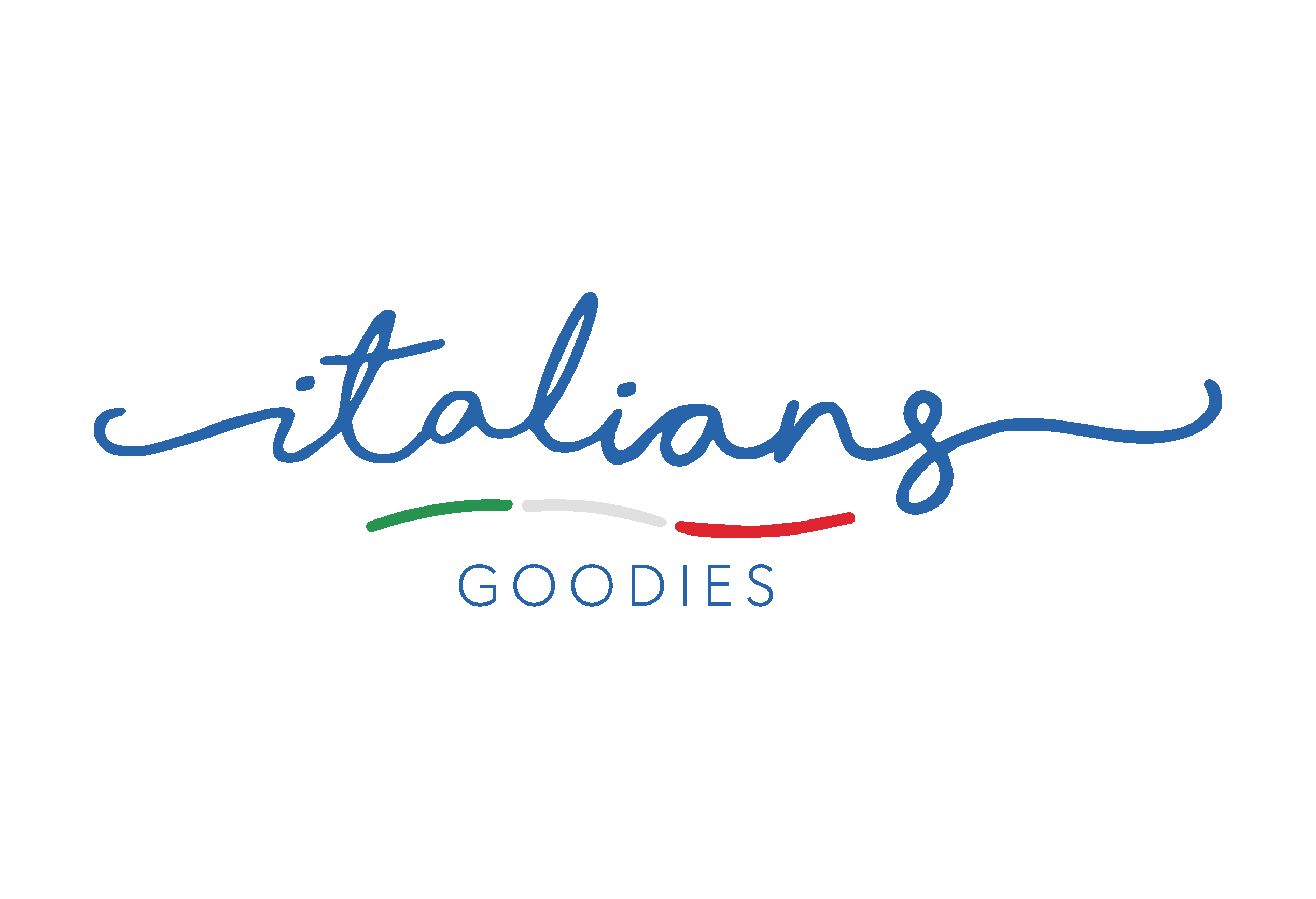 -
From a Click to Your Door
Lorem ipsum dolor sit amet, consectetur adipiscing elit. Aenean aliquet non quam non vulputate. Vestibulum quis efficitur leo. Donec tristique feugiat ante, ac tristique ipsum accumsan sed. Donec condimentum, elit vitae sollicitudin tempus, massa mauris semper orci, id posuere ex arcu in felis. Sed vestibulum mollis diam in vehicula. Sed rutrum pulvinar nunc non tristique. Maecenas auctor cursus orci, in fermentum velit iaculis fringilla. Cras vitae lectus venenatis, dictum purus accumsan, semper metus.
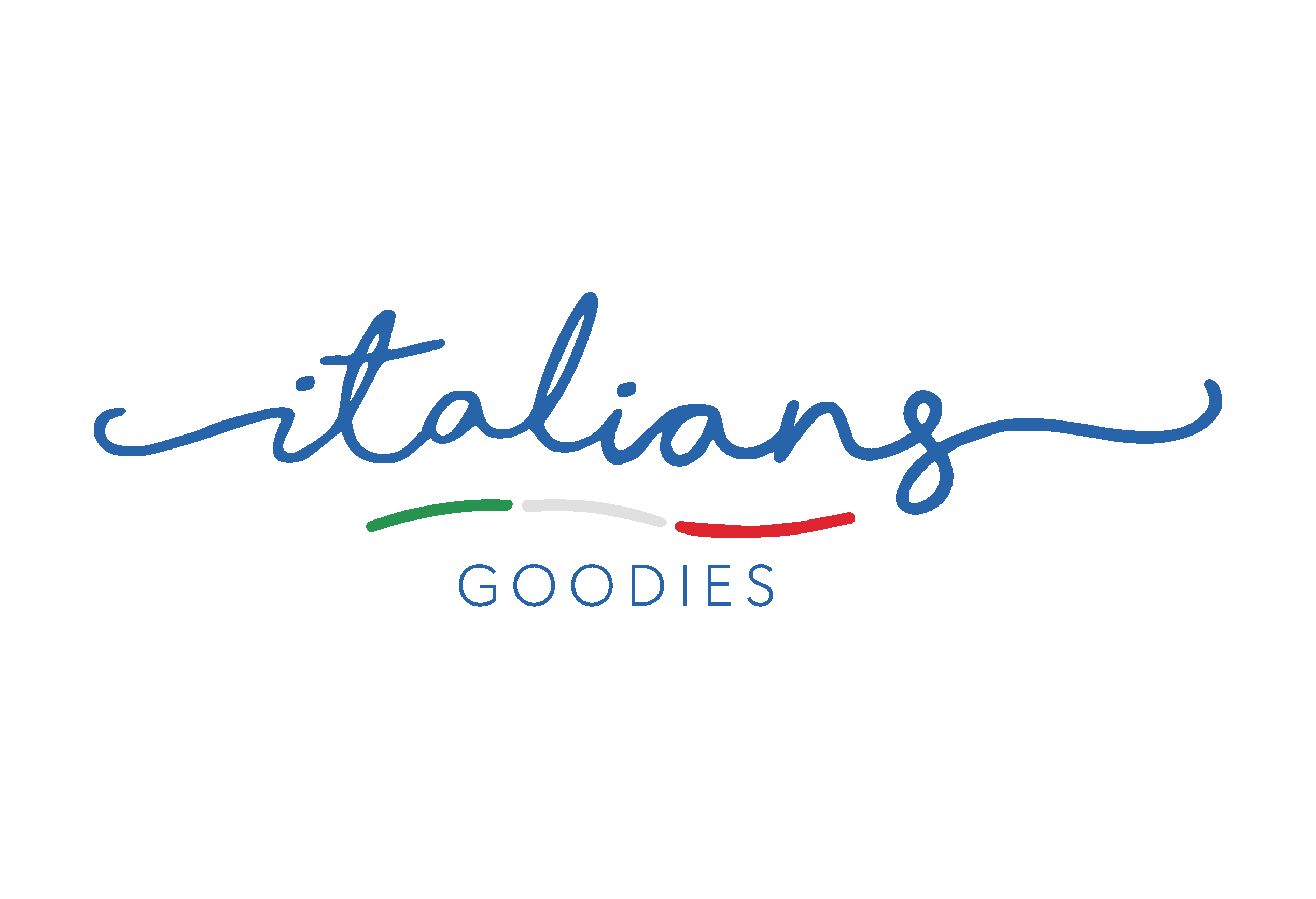 -
We Also Do B2B AroundThe Globe!
Lorem ipsum dolor sit amet, consectetur adipiscing elit. Aenean aliquet non quam non vulputate. Vestibulum quis efficitur leo. Donec tristique feugiat ante, ac tristique ipsum accumsan sed. Donec condimentum, elit vitae sollicitudin tempus, massa mauris semper orci, id posuere ex arcu in felis. Sed vestibulum mollis diam in vehicula. Sed rutrum pulvinar nunc non tristique. Maecenas auctor cursus orci, in fermentum velit iaculis fringilla. Cras vitae lectus venenatis, dictum purus accumsan, semper metus.
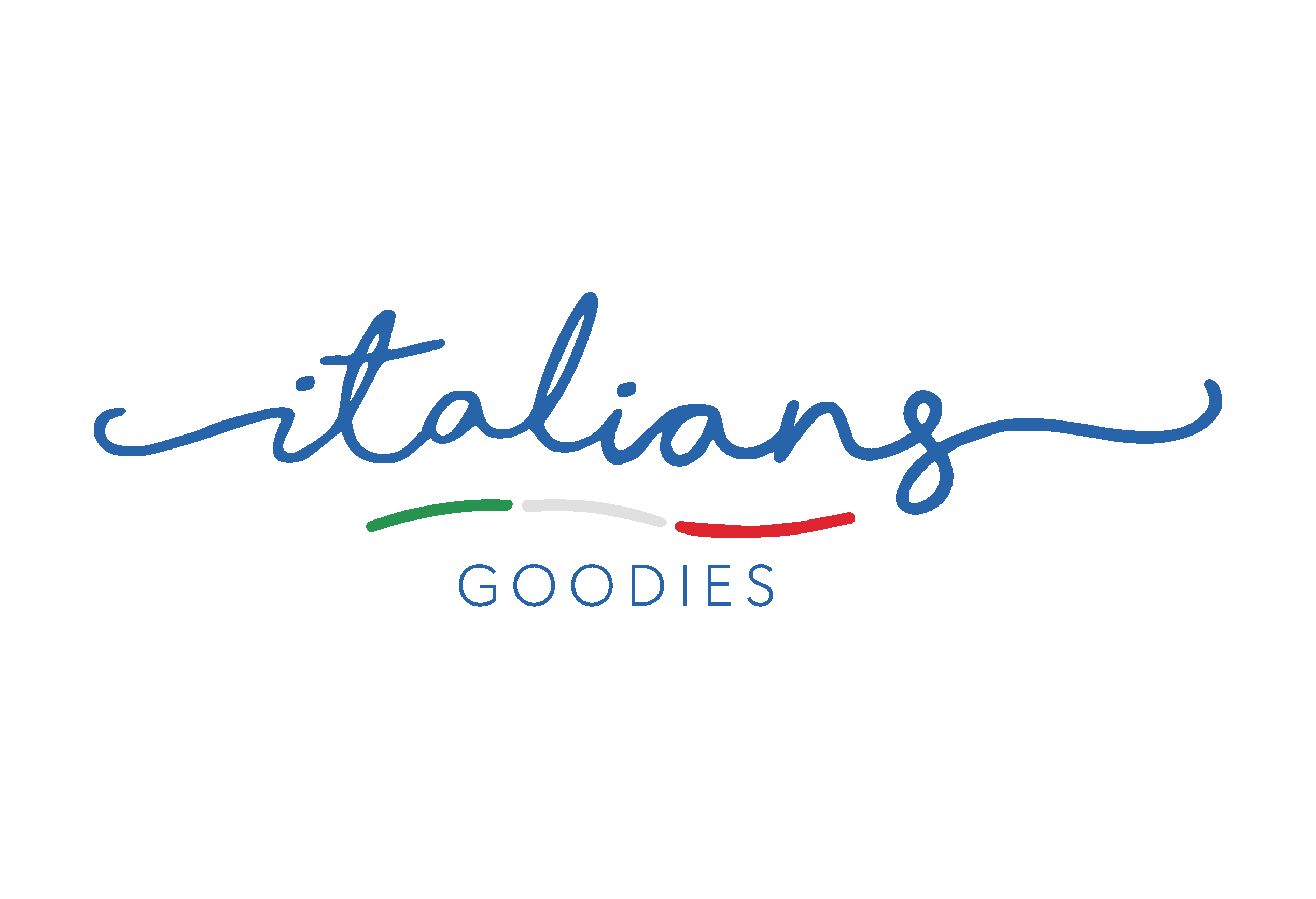 Thanks For Watching
Bring Italy To Your Home.
© 2024 TCMA Global. All Rights Reserved.